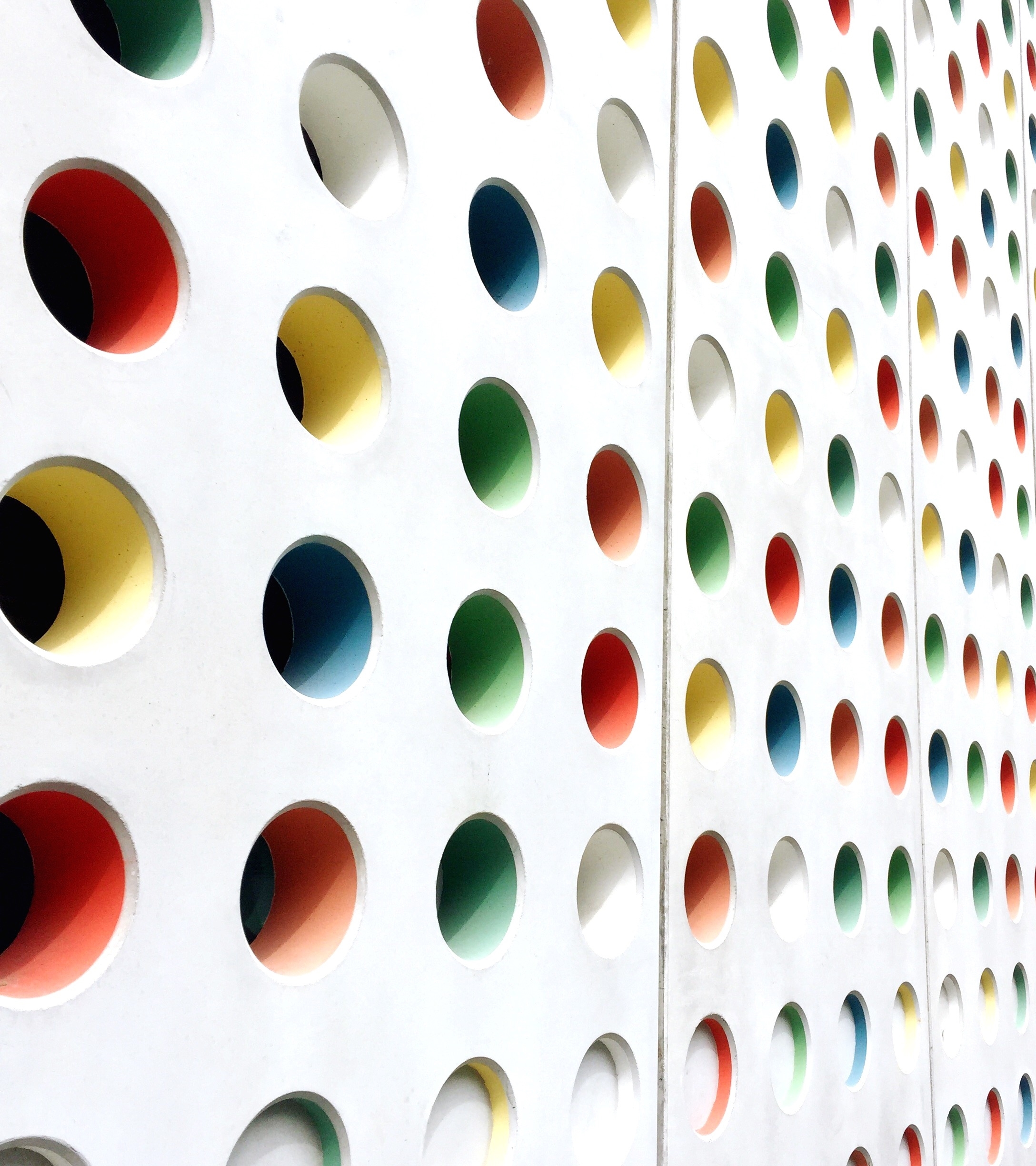 New York Energy Consumers Council, Board Member Meeting Wednesday, March 8, 2023NYECC Board of Directors Briefing on Joint Proposal in Con Edison Electric and Gas Rate Cases (22-E-0064 and 22-G-0065) and Update on Con Edison Steam Case (22-S-0659)
Presenter: 
George Diamantopoulos, Esq., 
Counsel to the NYECC
Process Remaining in Con Edison Electric and Gas Rate Cases
Comparison of Con Edison’s Initial Rate Cases Ask and 2/7/23 Final Settlement Amounts (excluding make whole)
Con Ed Initial Electric   Settlement 	%Del.	Con Ed Initial Gas	    Settlement	%Del.  
Rate Case Filing Req.     2/7/23	Incr.	Rate Case Filing Req.     2/7/23	Incr.          
RY1	$1,199M	     $442.3M	6.4%	   $503M		     $217.2M	12.1%
RY2	   $853M	     $517.5M	7.0%	   $234M		     $173.3M	8.6%
RY3	   $608M	     $382.2M	4.8%	   $218M		     $122.0M	5.5%
E.g.s. SC9 Rate II: RY1 - 6.1%, RY2 – 3.7%, RY3 – 4.5%	SC1: RY1 – 7.6%, RY2 – 5.4%, RY3 – 4.8%
3YR
Aggr.	$5,911M	  $2,744.1M (46%)		$2,195M	      	  $1,120.2M (51%)
3YR Levelized	     $2,745M (46%)				  $1,123.2M (51%)
RY1		   $457.45M	6.6%			   $187.20M	10.7%		
RY2 		   $457.45M	5.8%			   $187.20M	8.6%	
RY3 		   $457.45M	5.9%			   $187.20M	8.5%
Estimated Bill Impacts for RY1, RY2 and RY3, assuming a 6/1/23 effective date
% Increase in Delivery (with and without “make whole” delivery revenue surcharge)
Electric						Gas 
	w/out		w/surcharge 		w/out		w/surcharge	
RY1	6.6%		7.7%	   		10.4%		11.9%		
RY2 	6.2%		5.9%	   		9.4%		9.6%		
RY3 	5.8%		4.8%	   		8.6%		9.3%		

Electric SC e.g.: SC9 Rate II: RY1 – 5.9%, RY2 – 3.8%, RY3 – 4.6%	
Gas SC e.g.: SC1: RY1 – 8%, RY2 – 5.9%, RY3 – 5.2%; Option 8.4%, 6.4%, 3.1% for RY1-3 for SC1
Make Whole recovery in Electric is through 12/31/24 and for Gas is through 12/31/25.
Con Ed Planned Capital Expenditures for RY1, RY2 and RY3Reconciliations
RY1		RY2		RY3
Electric	$2.85B	$2.88B	$2.8B
Gas		$1.12B 	$ 1.12B 	$ 1.1B
Many reconciliations continue such as for property taxes, etc. New proposed reconciliations include uncollectible expense and late payment fees, which continue to be impacted by the Covid-19 pandemic.
ROE, Earnings Sharing, CSPM, EAMs
Customer Service Performance Mechanisms (Con Edison Risk):
Commission Complaints (Max. 6, 9 and 10 BPs in RYs1-3)
Emergency Interactions Survey (Max. 3, 4.5 and 7.5 BPs in RYs 1-3) 
Non-Emergency Interactions Survey (Max. 3, 4.5 and 7.5 BPs in RYs 1-3)
Call Answer Rate (Max. 6, 9 and 10 BPs in RYs1-3)
Negative Revenue Adjustment (NRA) for Estimated/Delayed Billing (New)
Metric 2: Electric commercial demand, NYPA Electric, Gas commercial (~320K services or 7%
RY1	
>= 35% – No NRA 
<35% and >= 17.5% - 1 basis point 
<17.5% and >0% - 2 basis points 
No reduction from baseline or increase from baseline - 3 basis points
RY2
>= 50% – No NRA 
<50% and >= 35% - 1 basis point 
<=35% and >= 20% - 2 basis points
<20% - 3 basis points
RY3 
>= 75% – No NRA 
<75% and >= 60% - 1 basis point 
<60% and >= 45% - 2 basis points 
<45% - 3 basis points
Company is at risk for $10M each year over 3 years.
Charlie Marino and George Diamantopoulos compiling NYECC Comments
Certain New Joint Proposal Provisions of Interest
Due to on-going federal litigation, the Company may incur charges or receive refunds from PJM Interconnection L.L.C. related to its former 1000 MW firm transmission service agreement.  In the event the Company does incur such charges/refunds, it may recover/credit that amount from/to its Con Edison customers through the MAC and from/to NYPA through the NYPA OTH Statement.
Certain New Joint Proposal Provisions of Interest (Continued)
Conservation Voltage Optimization
45 days prior to increasing CVO in a network beyond the prior CVO peak, the Company will send a written notice to all high-tension customers fed by that network.  If the Company receives notification from any of these customers within the 45 day period that customer work is required to prepare the customer equipment for the voltage change, the Company will delay the planned additional voltage optimization for the network until the customer has made necessary changes to its equipment, up to three months from the original notification date.  The Company is only required to provide prior notice to high tension customers: (1) if it is increasing CVO level beyond the prior CVO peak or (2) making a "permanent" change to the existing CVO level. The Company will work with high tension customers if the three-month period is not sufficient for the customer to complete any adjustments to its equipment required by CVO.  The Company is permitted to implement CVO if a customer fails to work in good faith with the Company to address issues on their side of the meter.
Once Con Edison develops the Tool, it will work with its high-tension customers to demonstrate how the Tool works and to assist the customers in using the Tool and the power quality information the Company will provide to calculate voltage on the load side of the customer's transformer(s).
The Company will meet with high tension customers by June 15, 2023 to review the status of its development of the Tool, and to further discuss its plans for providing power quality information to the customers.
On January 5, 2023, the Company reached out to high tension customers to request that they provide updated diagrams by January 19, 2023 or as soon as reasonably possible.  This information will be used to help develop the tool for sharing voltage data with high tension customers (the "Tool").
Charlie Marino and George Diamantopoulos compiling NYECC Comments
Building Energy Usage Data
By February 1, 2023, the Company was to have completed its ongoing improvements to its Energy Efficiency Benchmarking Portal.
Con Edison will conduct quality assurance and quality control activities and provide an annual report to the Commission.
Selective Undergrounding Pilot Program, Certified Natural Gas Pilot
Certified Natural Gas Pilot
-Company will implement a pilot program designed to allow for the procurement of certified gas, during the rate period, limited to an annual cost above traditional supplies of $800,000 per year. Procured certified gas will be recovered similarly to other natural gas purchases through the GCF. 
-The Company will file an annual report each May with the Secretary under Case 22-G-0065, describing the progress of the pilot to date and meet with Staff each June to review the report.
Selective Undergrounding Pilot
-Authorized at $75M over the three years covered by this Proposal.  The Company will identify and prioritize sections of Con Edison’s overhead distribution system, where customers frequently experience outages caused by severe weather, for undergrounding under this Pilot Program.
22-S-0659 Con Edison Steam Rate Case Update
NYECC has served fifteen sets of Interrogatories on Con Edison so far.